AMBITO 15Anno di formazione e prova dei docenti a.s. 2019/2020
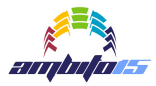 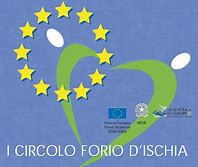 Anno di formazione e prova dei docenti a.s. 2019/2020
Normativa
Legge 107/2015
Decreto Ministeriale 850 del 27/10/15 
NOTA DGPR 39553 del 04/09/2019 
FIT Decreto Legislativo 59 del 13/04/17 
FIT Decreto Ministeriale 984 del 14/12/17 
FIT Nota 41693 del 21/09/2018
Anno di formazione e prova dei docenti a.s. 2019/2020
Caratteristiche del percorso formativo per i docenti neo-assunti

Incontri propedeutici e di restituzione finale (6 ore complessive);
Laboratori formativi (12 ore);
Visite in scuole innovative;
Attività di peer to peer e di tutoraggio (12 ore)
Attività sulla piattaforma on-line (vale un impegno di 20 ore).
Anno di formazione e prova dei docenti a.s. 2019/2020
Anno di formazione e prova dei docenti a.s. 2019/2020
Le novità principali di quest’anno vanno in direzione della semplificazione, facendo tesoro dei risultati dei monitoraggi condotti annualmente: 
l’accesso all’ambiente avviene tramite credenziali di tipo SPID per tutti i docenti;
il percorso di documentazione dell’Attività Didattica viene semplificato:
	- non è previsto il caricamento nel portfolio di materiale multimediale.
 	- l’attività sul Bilancio delle competenze rimane nella sua forma 		consueta ma solo come tappa iniziale (da caricare entro febbraio) e viene eliminata al termine del percorso. Non c’è più quindi il questionario Bilancio finale delle 	competenze. 
Ricordiamo che per ciò che concerne la documentazione da produrre ai fini del Comitato di Valutazione, è necessario riferirsi a quanto indicato dai Dirigenti Scolastici delle istituzioni in cui si presta servizio.
Anno di formazione e prova dei docenti a.s. 2019/2020
Laboratori formativi (12 ore)
OFFERTA FORMATIVA PROPOSTA 

- Gestione della classe e problematiche relazionali	(3 ore)
- Scuola e lavoro							(3 ore)
- Bisogni educativi speciali					(3 ore)
- Integrazione e cittadinanza					(3 ore)
Anno di formazione e prova dei docenti a.s. 2019/2020
Incontri:

22 gennaio - Incontro iniziale
			19 febbraio – Laboratori (3 ore)
			4 marzo – Laboratori (3 ore)
			18 marzo – Laboratori (3 ore)
			fine marzo/aprile – Laboratorio (3 ore)
maggio - Incontro conclusivo
Anno di formazione e prova dei docenti a.s. 2019/2020
Anno di formazione e prova dei docenti a.s. 2019/20120
Visiting
 Visite di singoli docenti neo-assunti o di piccoli gruppi, a  scuole accoglienti  che si caratterizzano per una consolidata propensione all’innovazione organizzativa e didattica, finalizzata a favorire il confronto, il dialogo e il reciproco arricchimento. Le visite, per il loro carattere “immersivo”, dovranno essere capaci di suscitare motivazioni, interesse, desiderio di impegnarsi in azioni di ricerca e di miglioramento. 
Eventuale restituzione dell’esperienza: durante l’incontro finale.
Anno di formazione e prova dei docenti a.s. 2019/2020